Does current data imply a Baroque neutrino sector?
廖佳军 
中山大学

Based on work in 
JL and Marfatia, Phys. Rev. Lett. 117, 071802 (2016) 
[arXiv: 1602.08766 ] 
JL, Marfatia and Whisnant, Phys. Rev. D 99, 015016  (2019) [arXiv: 1810.01000 ] 

High Energy Conference, SYSU, Guangzhou, 1/21/2019
A Brief History of Western Art
14th  century
18th century
16th century
Neoclassism
Impressionism
Baroque
/Rococo
Renaissance
Classical
Medieval
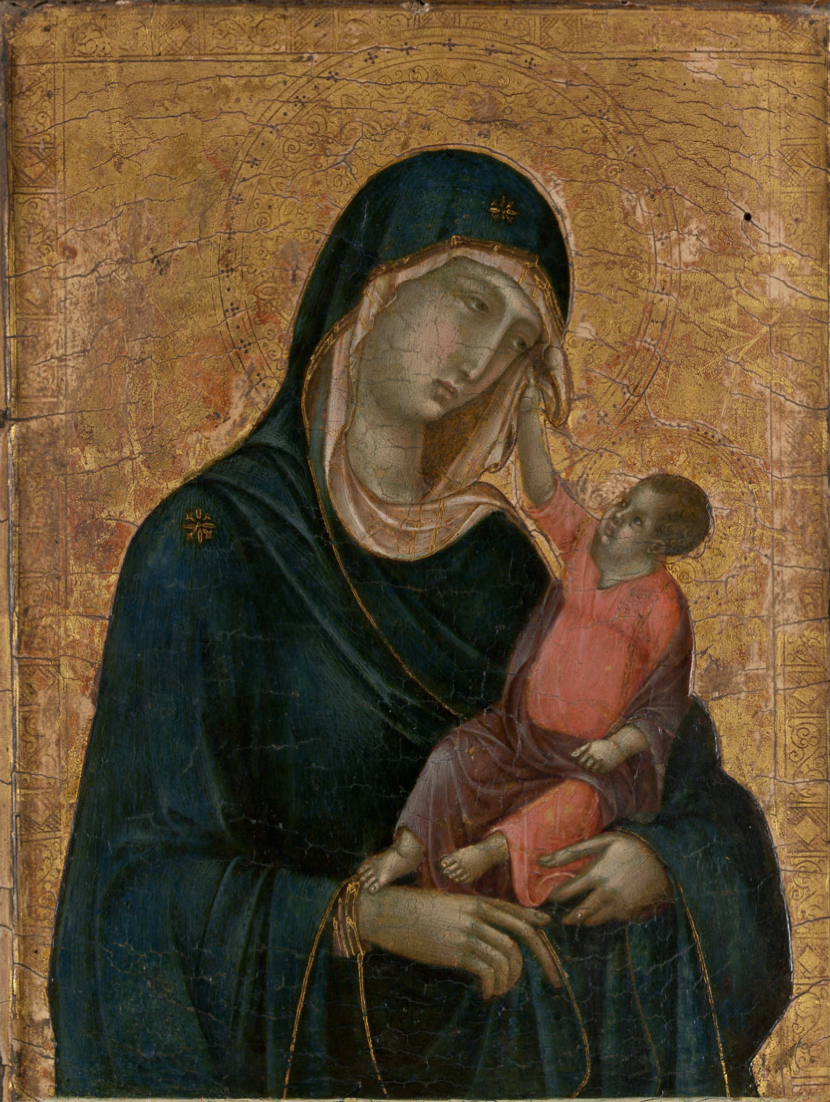 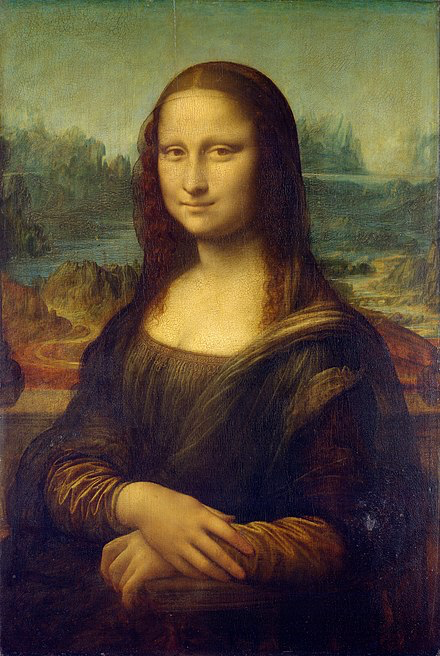 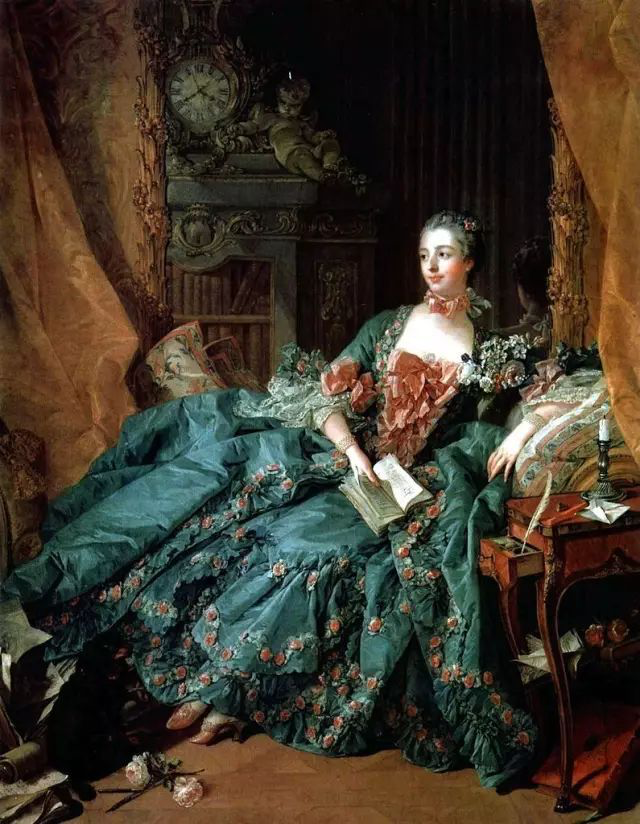 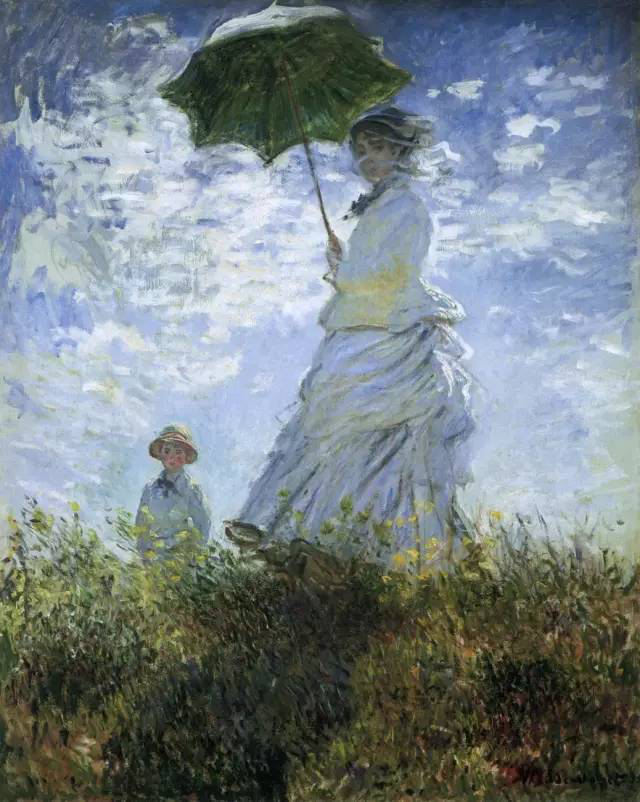 Madonna and Child
By Duccio di Buoninsegna
Mona Lisa
By Leonardo da Vinci
Woman with a Parasol
By Claude Monet
Madame de Pompadour
By Francois Boucher
Jiajun Liao
Baroque Neutrinos
2
Outline
Introduction
Tensions in light sterile neutrino searches
3+1 with NSI
Summary
Jiajun Liao
Baroque Neutrinos
3
Outline
Introduction
Tensions in light sterile neutrino searches
3+1 with NSI
Summary
Jiajun Liao
Baroque Neutrinos
4
A Classical picture: SM
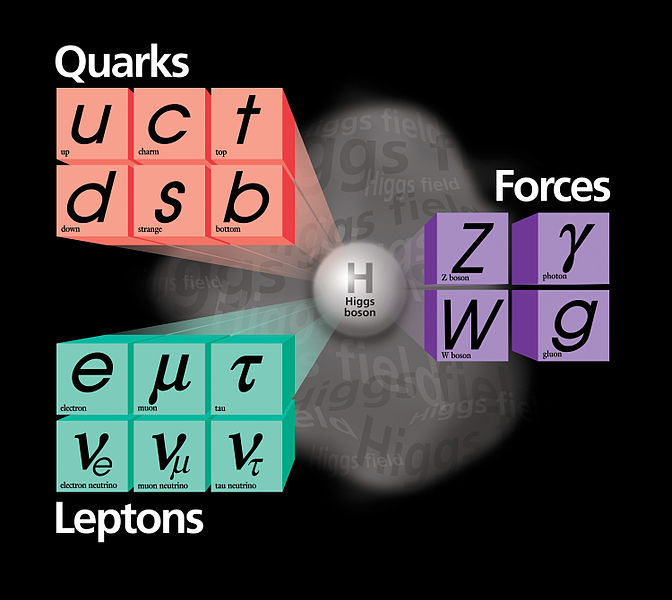 Neutrinos: 
Massless, Neutral, Weak interaction
Jiajun Liao
Baroque Neutrinos
5
Renaissance: Neutrino Oscillations
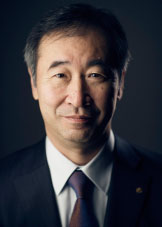 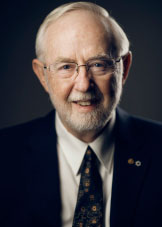 Kajita@Super-K
McDonald@SNO
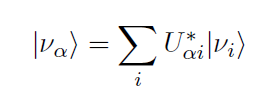 Flavor Eigenstate
Mass Eigenstate
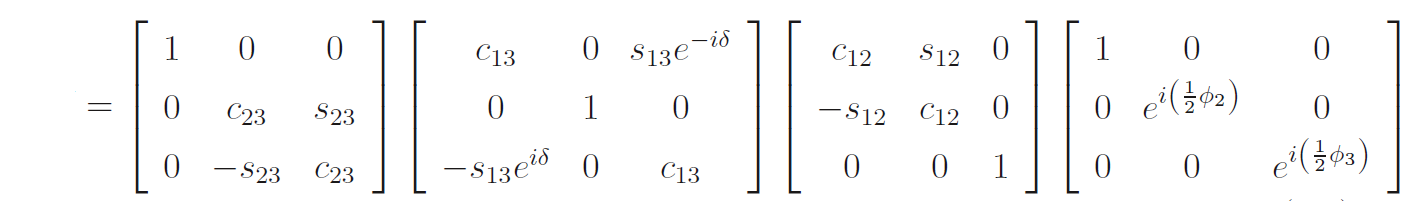 won Nobel Prize in 2015
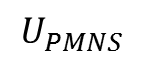 Daya Bay, RENO, T2K…
SK, K2K, MINOS…
SK, SNO, KamLAND…
Jiajun Liao
Baroque Neutrinos
6
Oscillation Parameters
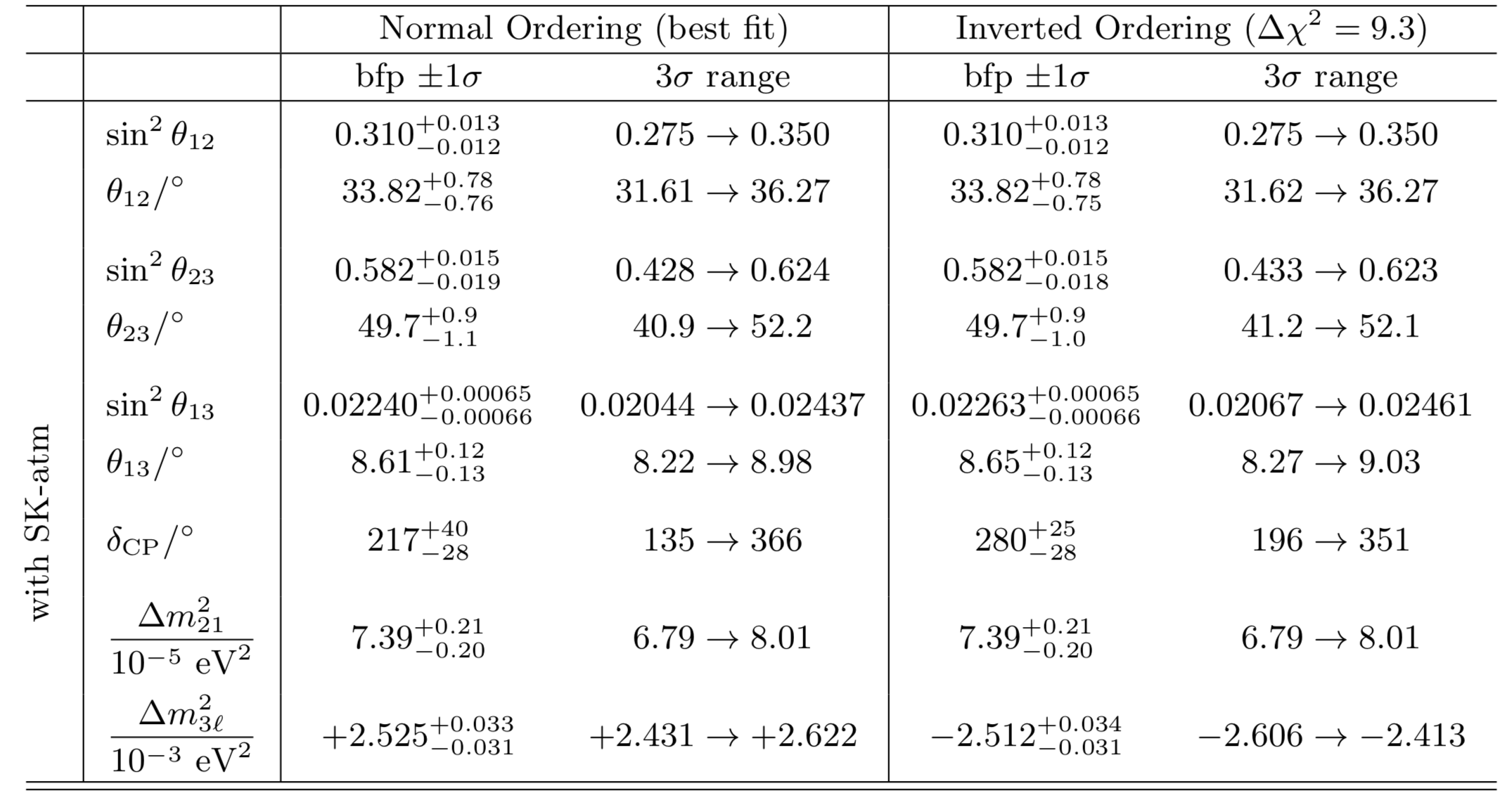 [Ivan Esteban et al. 1811.05487]
Primary goals:
Next-generation oscillation experiments: JUNO, DUNE, T2HK, MOMENT,…
Baroque neutrinos
Sterile neutrinos
Nonstandard interactions
Lorentz and CPT violation
Non-unitary mixing
Neutrino decay
 ……
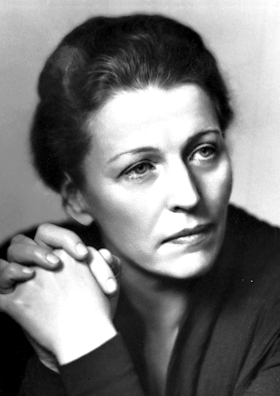 “All things are possible until they are proved impossible - and even the impossible may only be so, as of now.”
                                             Pearl S. Buck (赛珍珠)
Jiajun Liao
Baroque Neutrinos
8
Outline
Introduction
Tensions in light sterile neutrino searches
3+1 with NSI
Summary
Jiajun Liao
Baroque Neutrinos
9
LSND
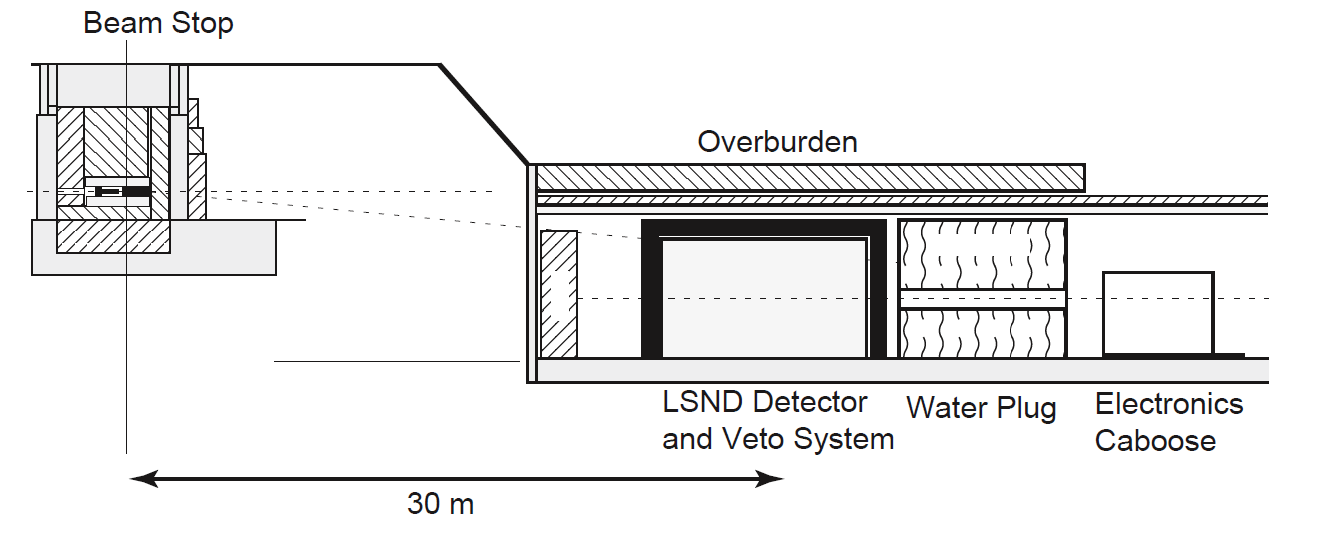 Decay at Rest
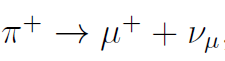 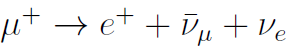 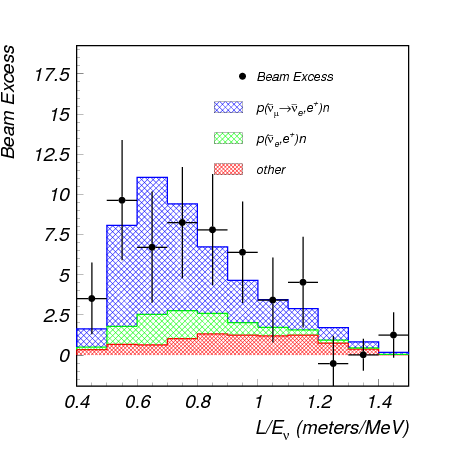 [PRD 64, 112007 (2001)]
Jiajun Liao
Baroque Neutrinos
10
MiniBooNE
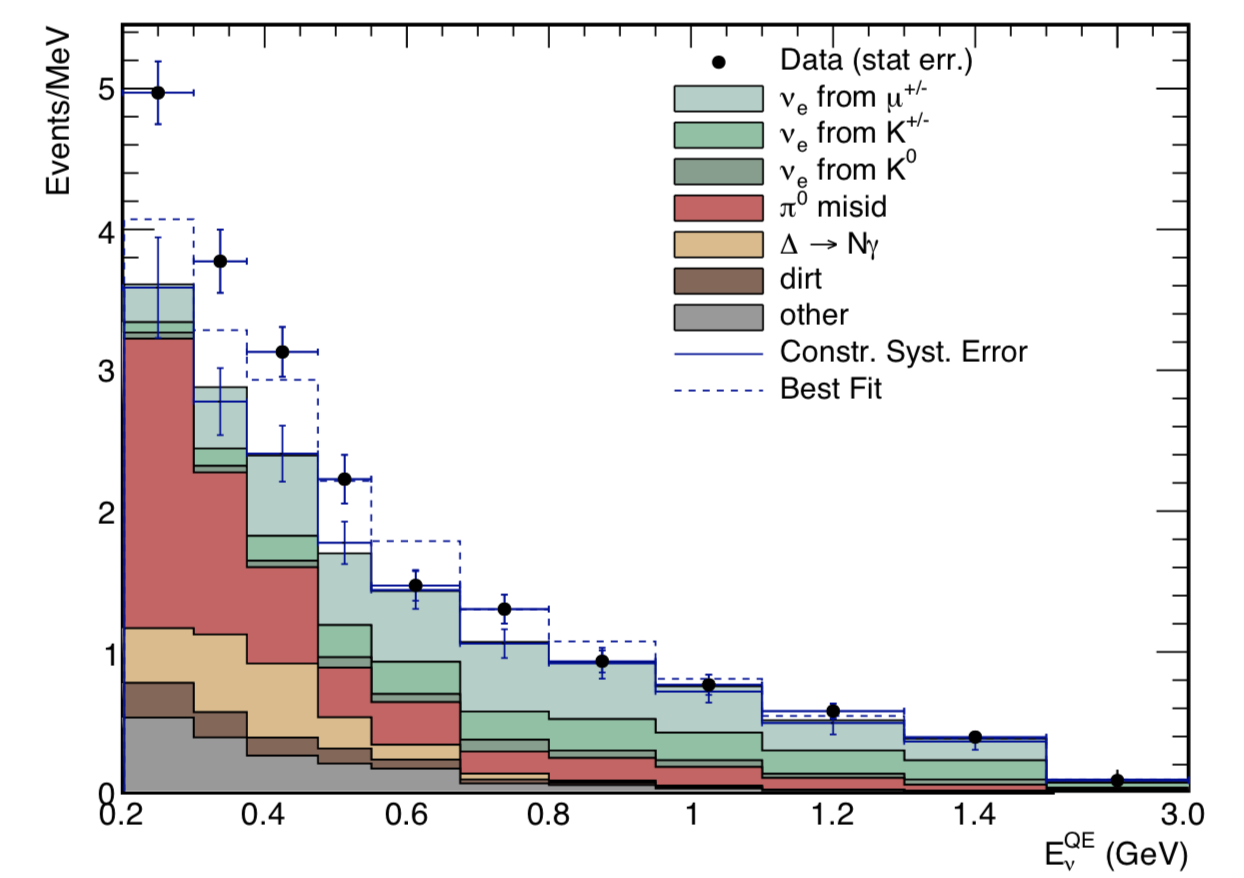 Purpose: Check LSND signal
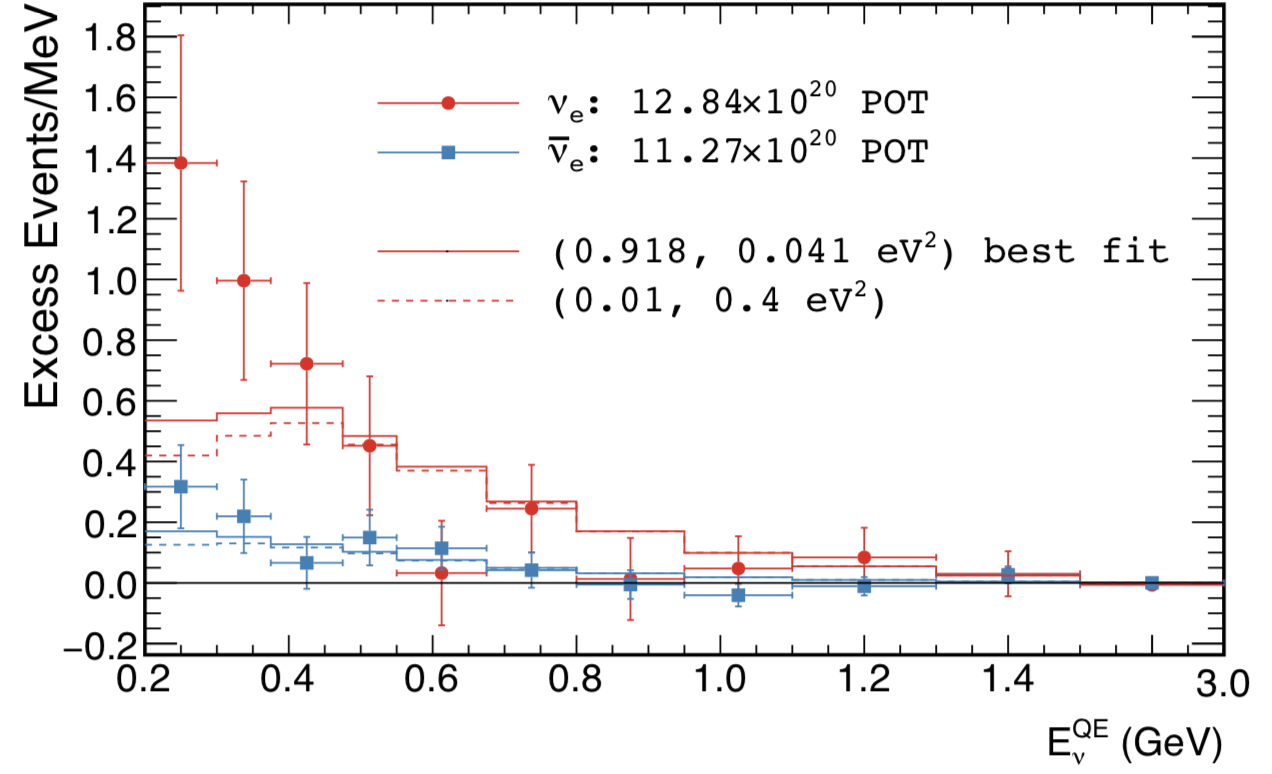 Consistent with LSND
LSND+MB combined has 
6.1 𝜎 significance
Caveat: background mismodeling
[PRL 121, 221801 (2018)]
Jiajun Liao
Baroque Neutrinos
11
Appearance vs Disappearance
active
3+1
mass
[Okada, Yasuda, IJMPA 12 (1997) 3669-3694]
[Bilenky, Giunti, Grimus, EPJC 1 (1998) 247]
Jiajun Liao
Baroque Neutrinos
12
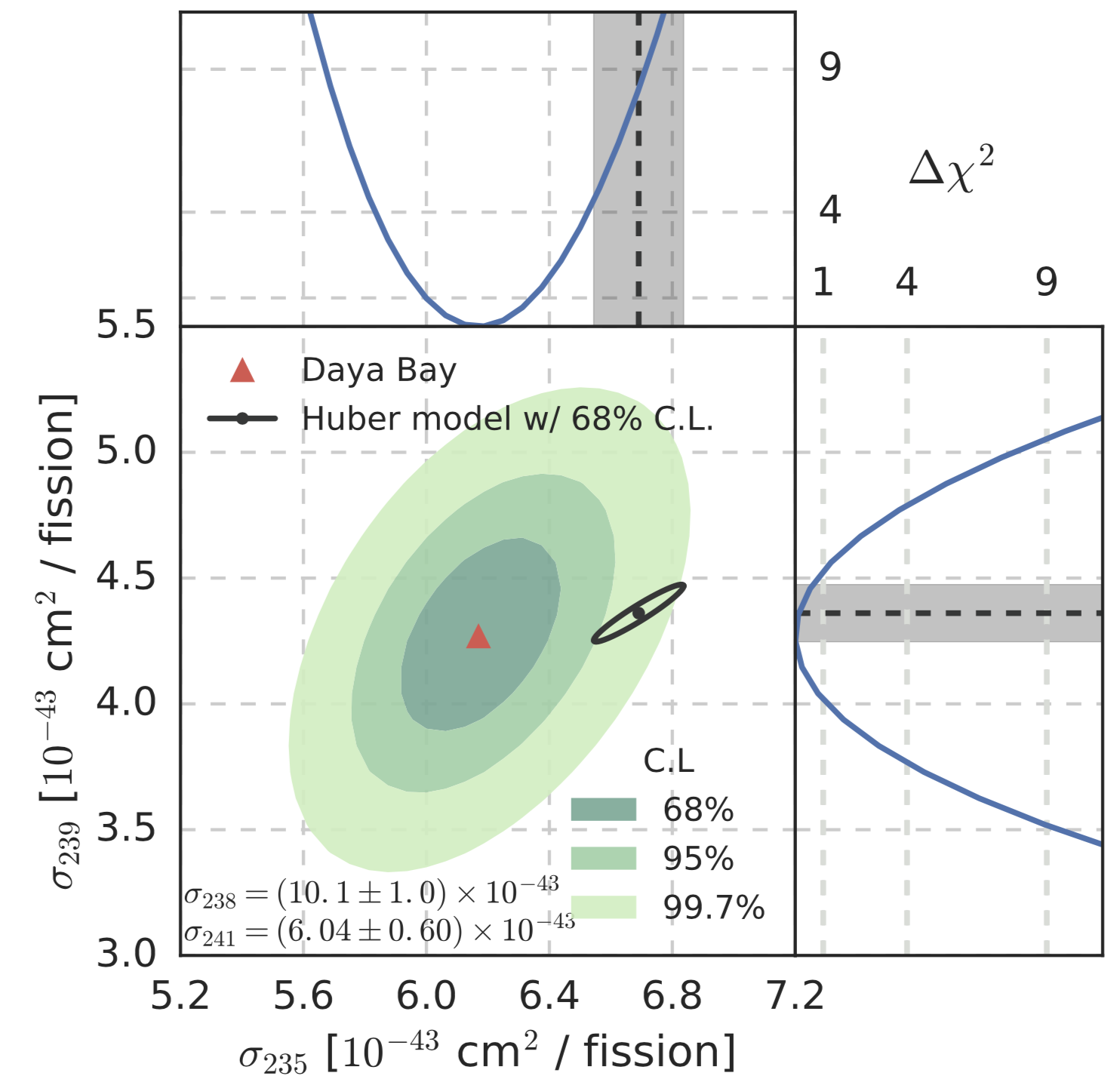 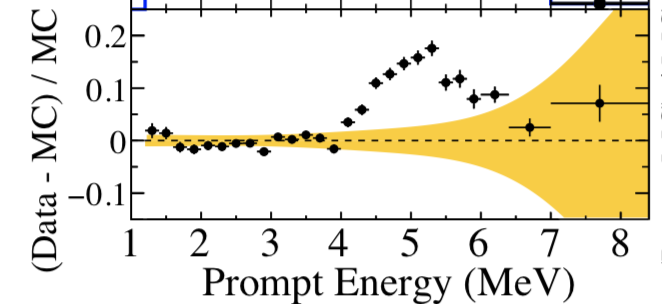 [RENO, Phys. Rev. Lett. 116, 211801 (2016)]
[Daya Bay, Phys. Rev. Lett. 118, 251801 (2017)]
[Gariazzo et.al., Phys.Lett. B782, 13 (2018) ]
Jiajun Liao
Baroque Neutrinos
13
DANSS
Single Movable detector
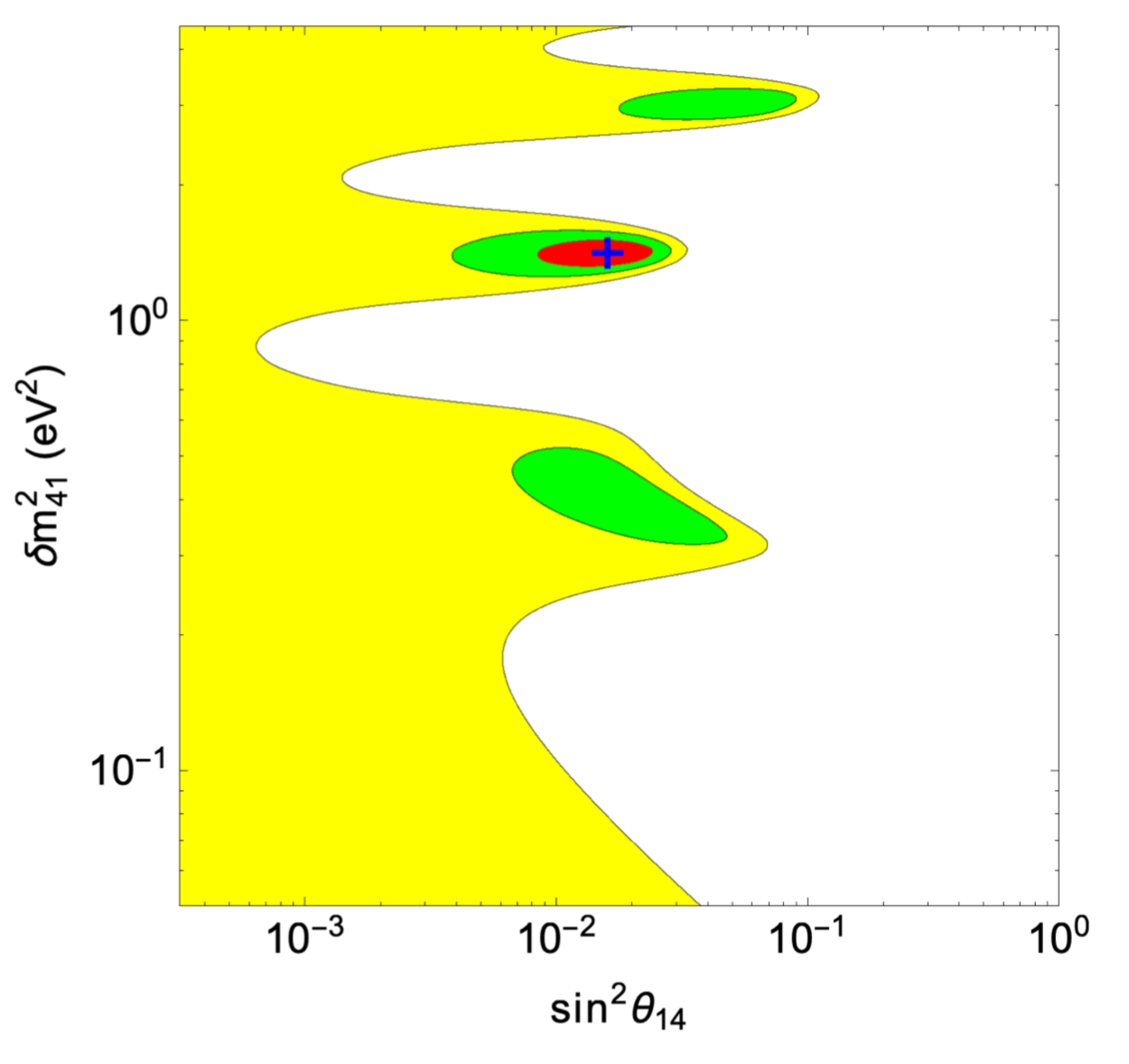 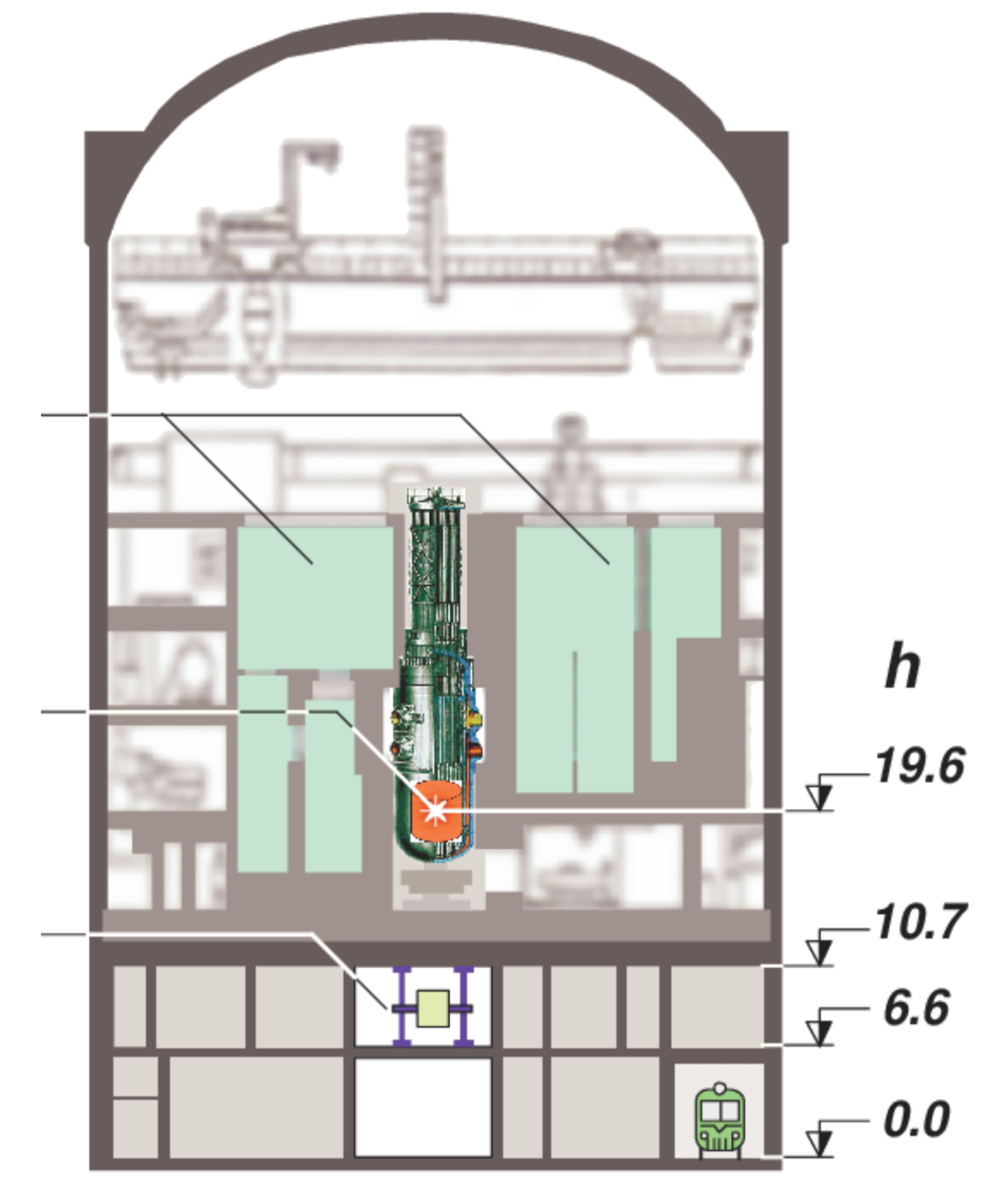 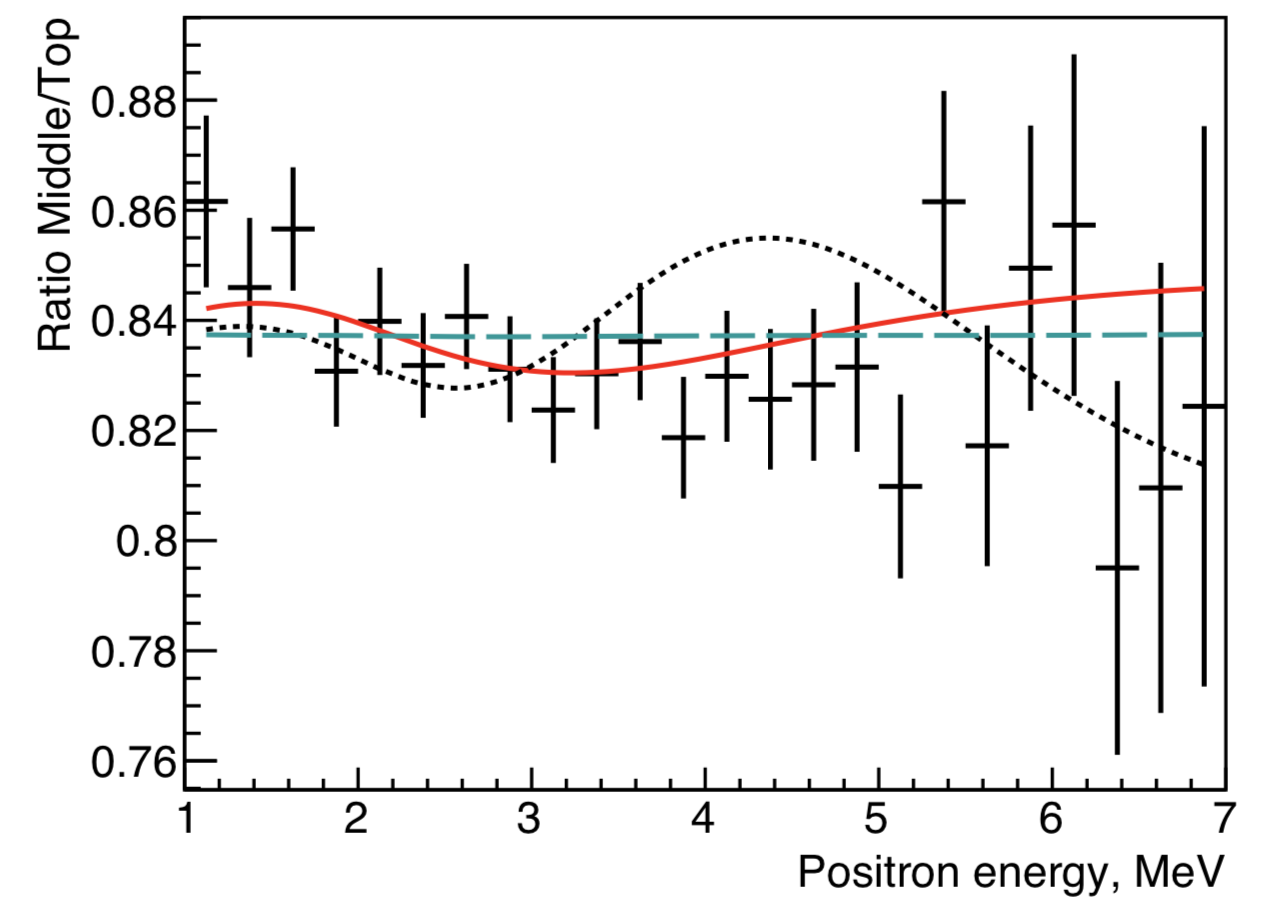 [1810.01000 ]
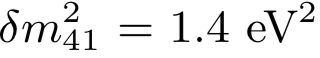 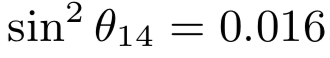 [DANSS, Phys. Lett. B 787,56 (2018)]
Dentler et.al., JHEP 1808, 010 (2018)
Gariazzo et.al., Phys. Lett. B 782, 13 (2018)
Jiajun Liao
Baroque Neutrinos
14
MINOS+
IceCube
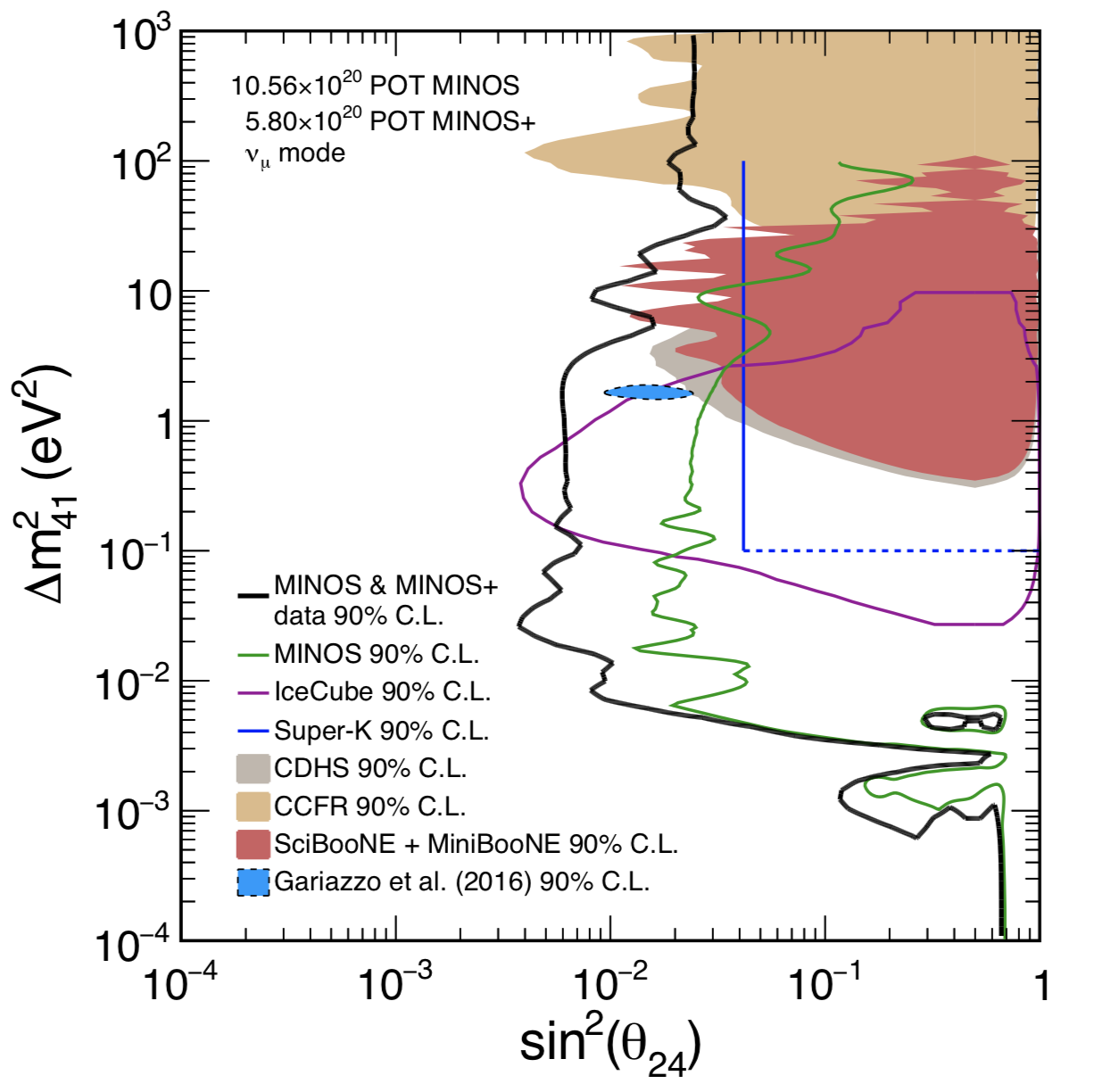 crust
mantle
core
1710.06488
If we take the results of MiniBooNE, MINOS+ and IceCube at face value, a baroque new physics scenario must be introduced to explain all the data.
Jiajun Liao
Baroque Neutrinos
15
Outline
Introduction
Tensions in light sterile neutrino searches
3+1 with NSI
Summary
Jiajun Liao
Baroque Neutrinos
16
NSI to rescue 3+1
[Wolfenstein, Phys. Rev., D17, 2369 (1978)]
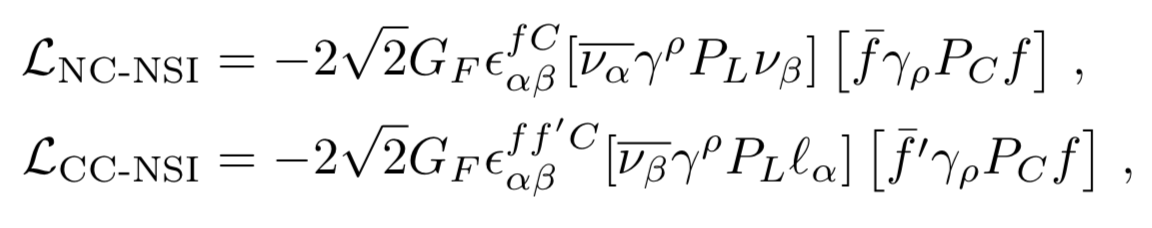 Neutrino propagation in matter
Neutrino production and detection
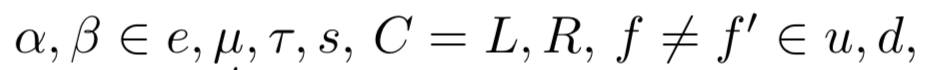 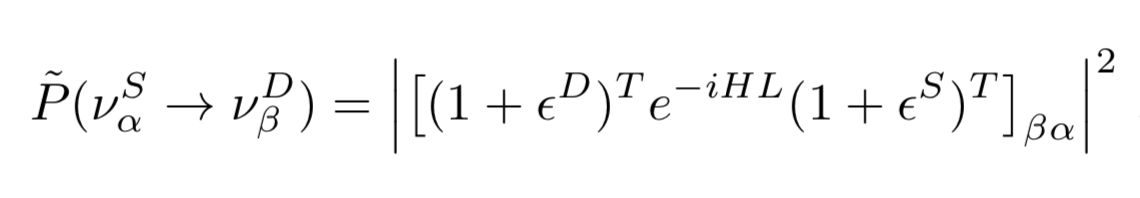 [Kopp et.al., Phys. Rev. D 77, 013007 (2008)]
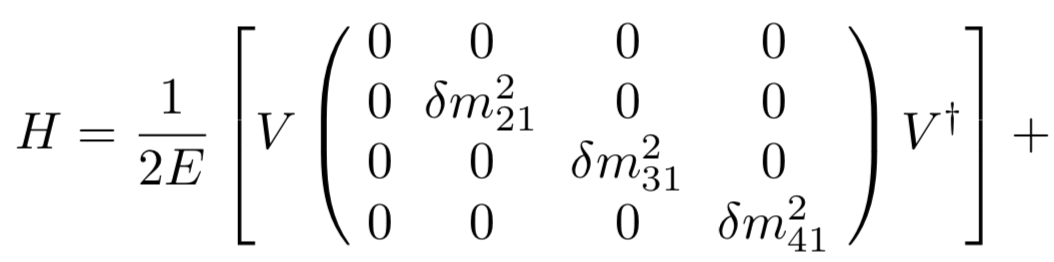 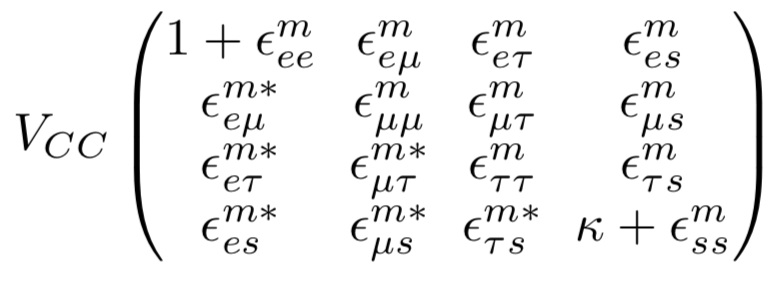 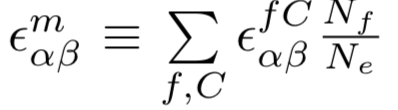 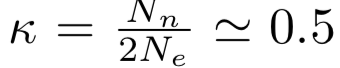 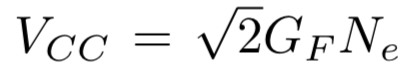 Jiajun Liao
Baroque Neutrinos
17
IceCube
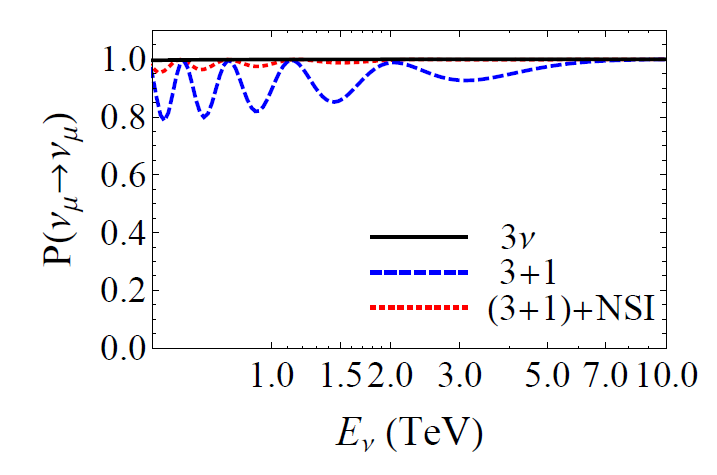 Antineutrino oscillations with eV-mass sterile undergo resonance enhancement at TeV
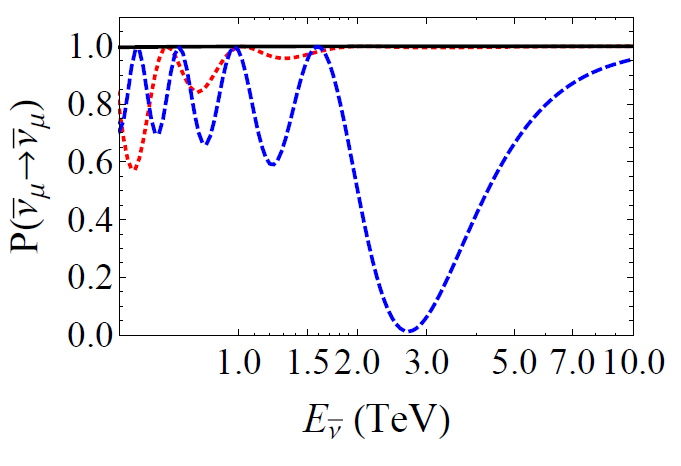 [Nunokawa, et al., Phys. Lett. B 562, 279 (2003)]
[Liao and Marfatia, Phys. Rev. Lett. 117, 071802 (2016)]
Jiajun Liao
Baroque Neutrinos
18
MINOS+
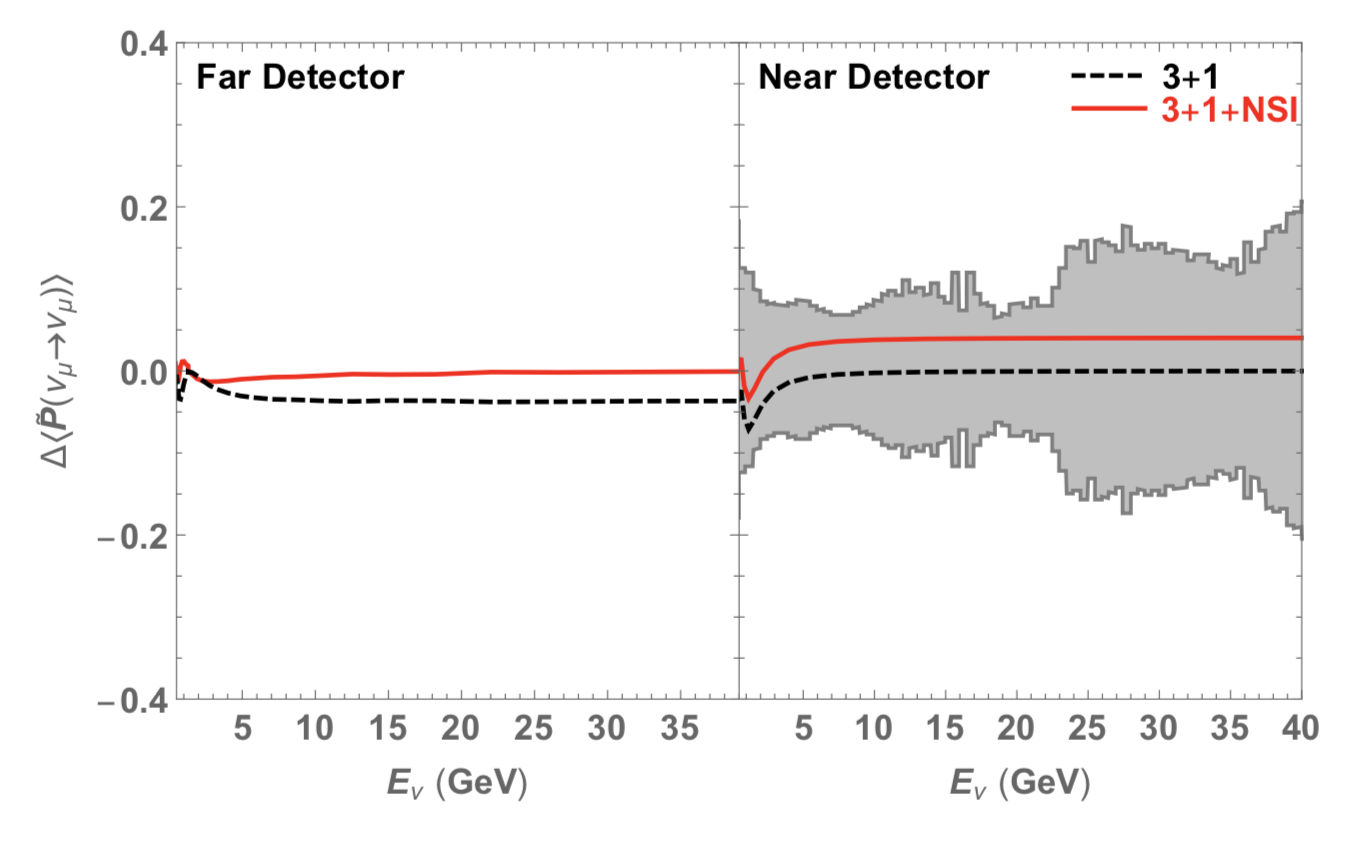 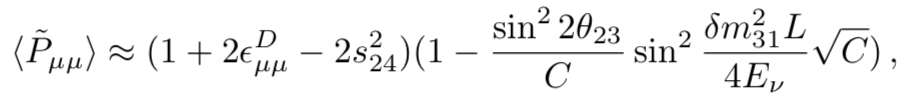 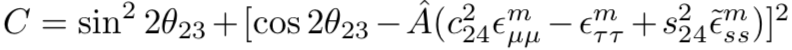 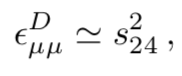 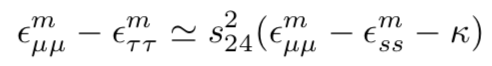 3+1+NSI survival prob at FD same as 3-neutrino case
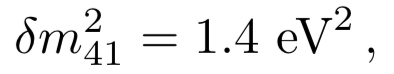 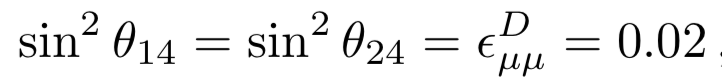 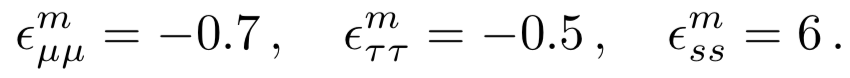 Jiajun Liao
Baroque Neutrinos
19
MINOS/MINOS+
IceCube/DeepCore
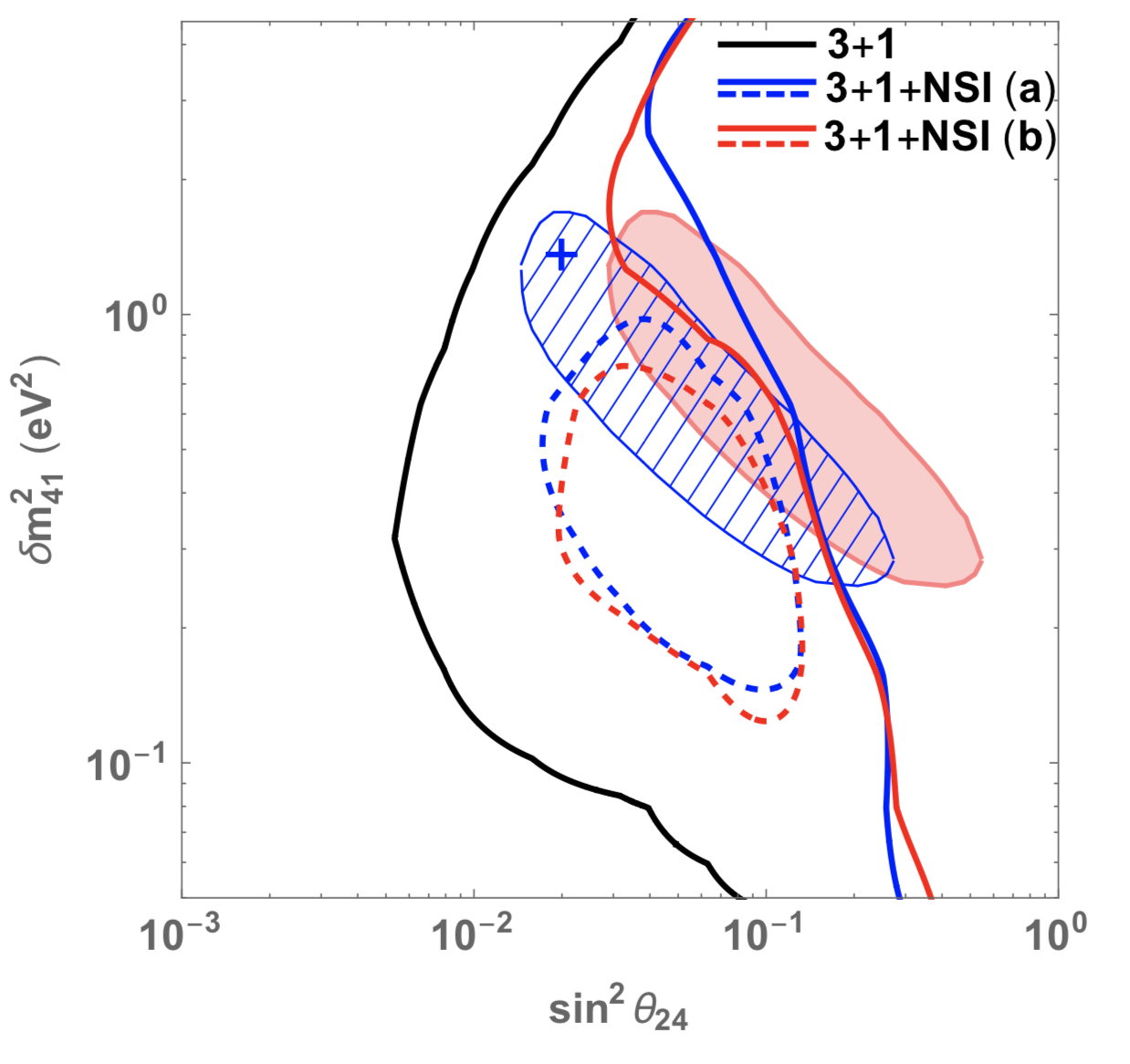 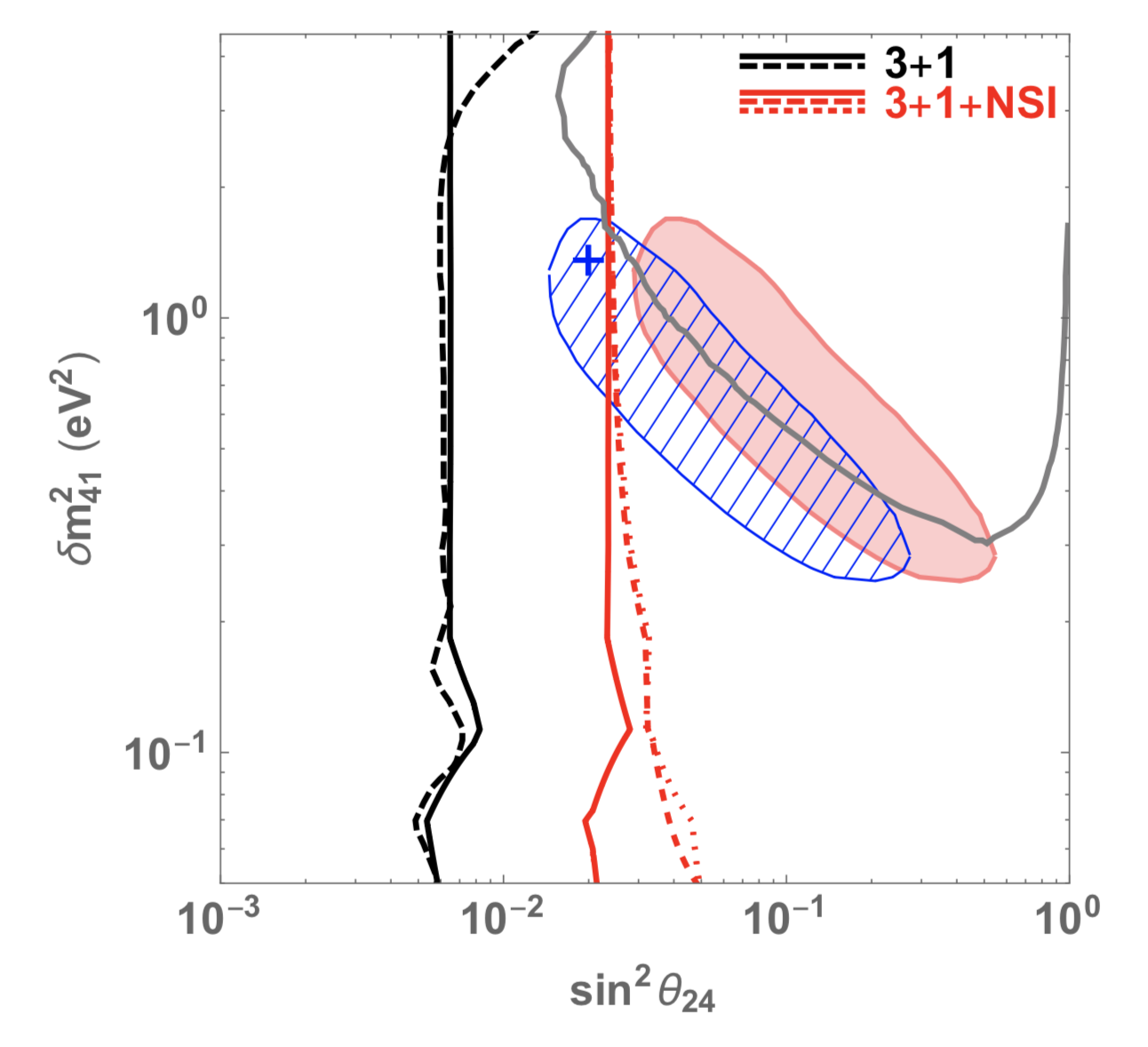 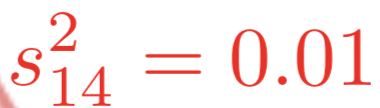 LSND+MiniBooNE
CDHS
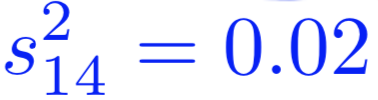 [Liao, Marfatia and Whisnant, Phys. Rev. D 99, 015016  (2019)]
Jiajun Liao
Baroque Neutrinos
20
Other data
Super-K
Solar
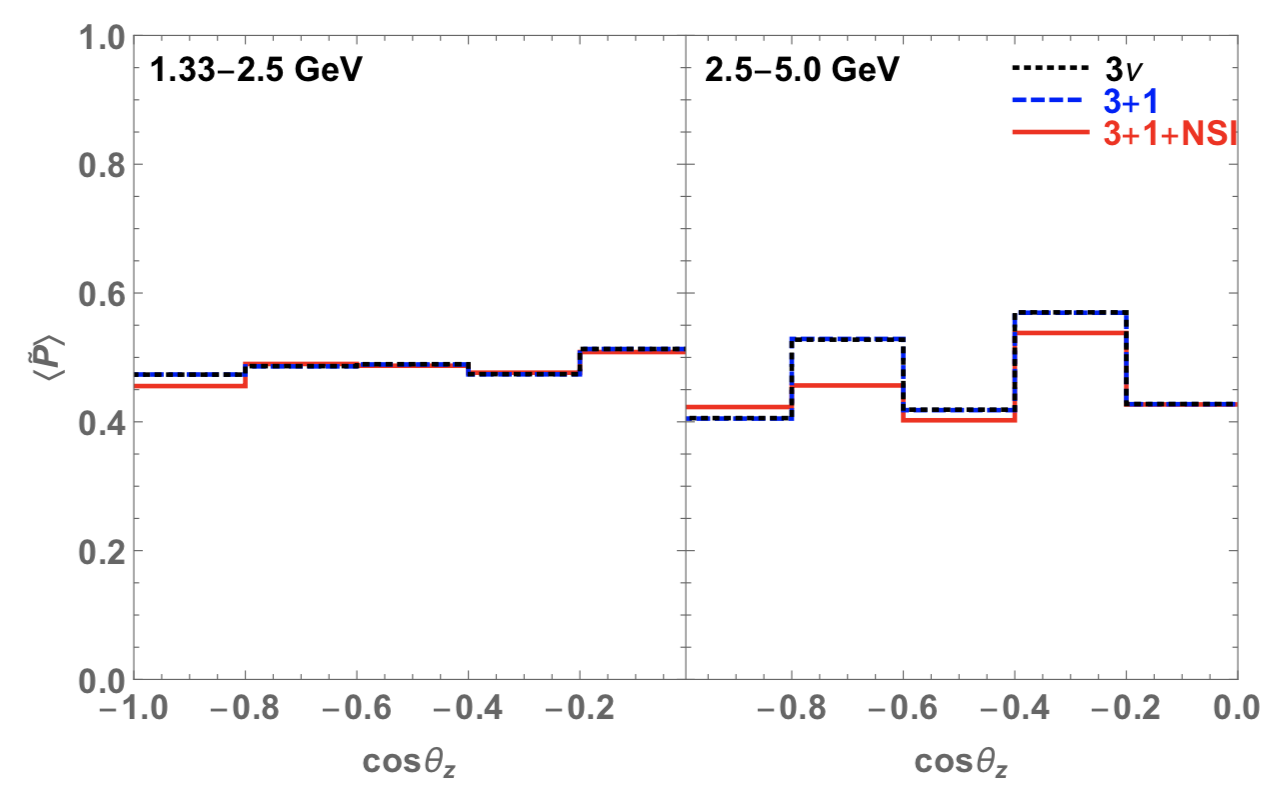 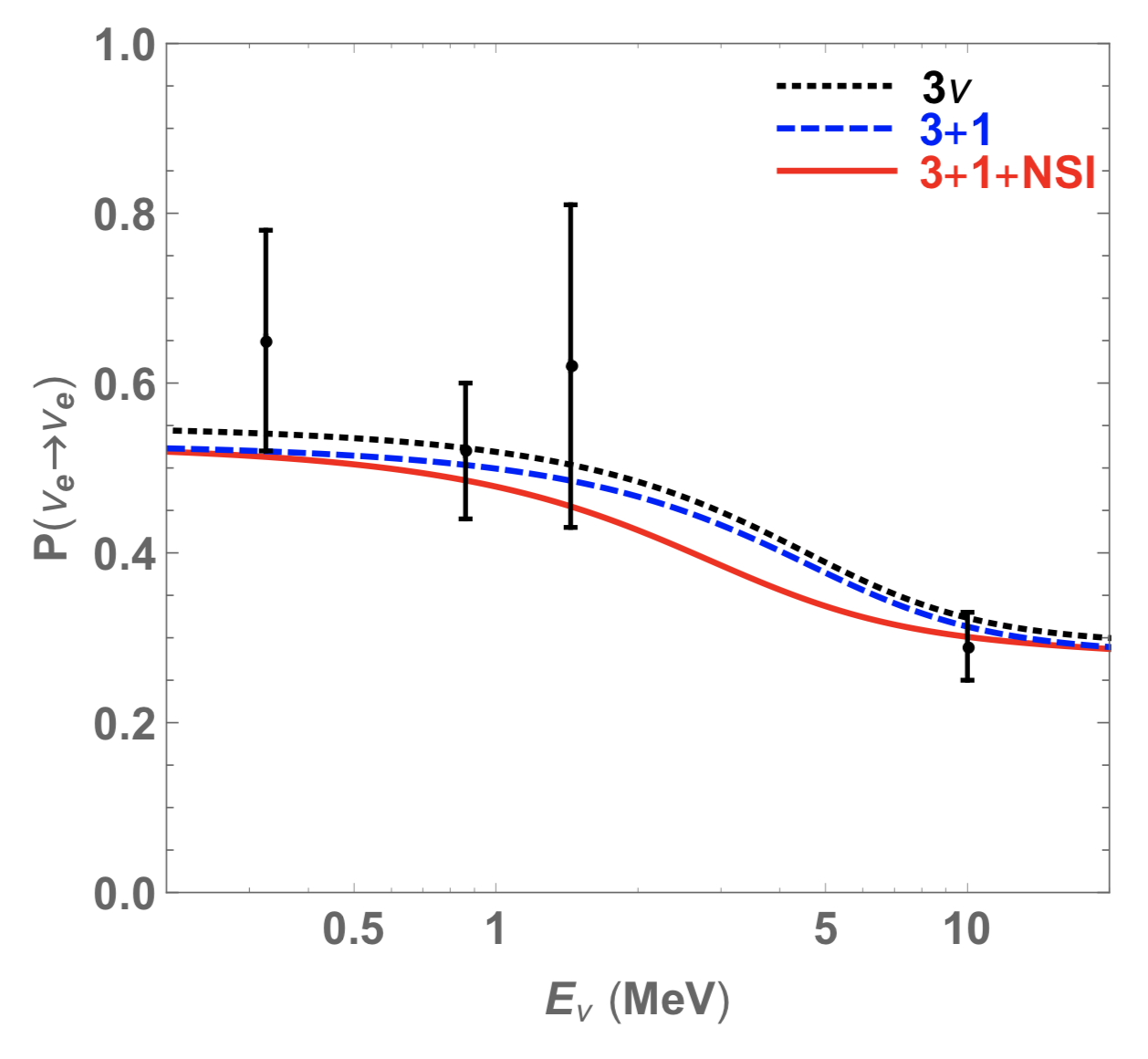 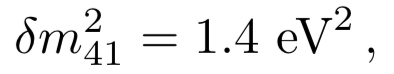 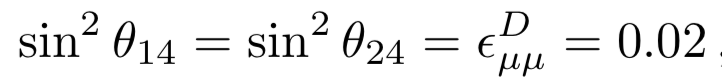 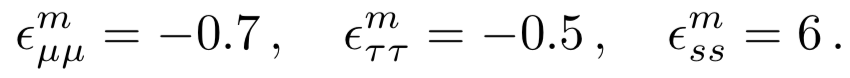 Jiajun Liao
Baroque Neutrinos
21
Summary
Jiajun Liao
Baroque Neutrinos
22
Thank you!
Jiajun Liao
Baroque Neutrinos
23
Backup slides
Jiajun Liao
Baroque Neutrinos
24
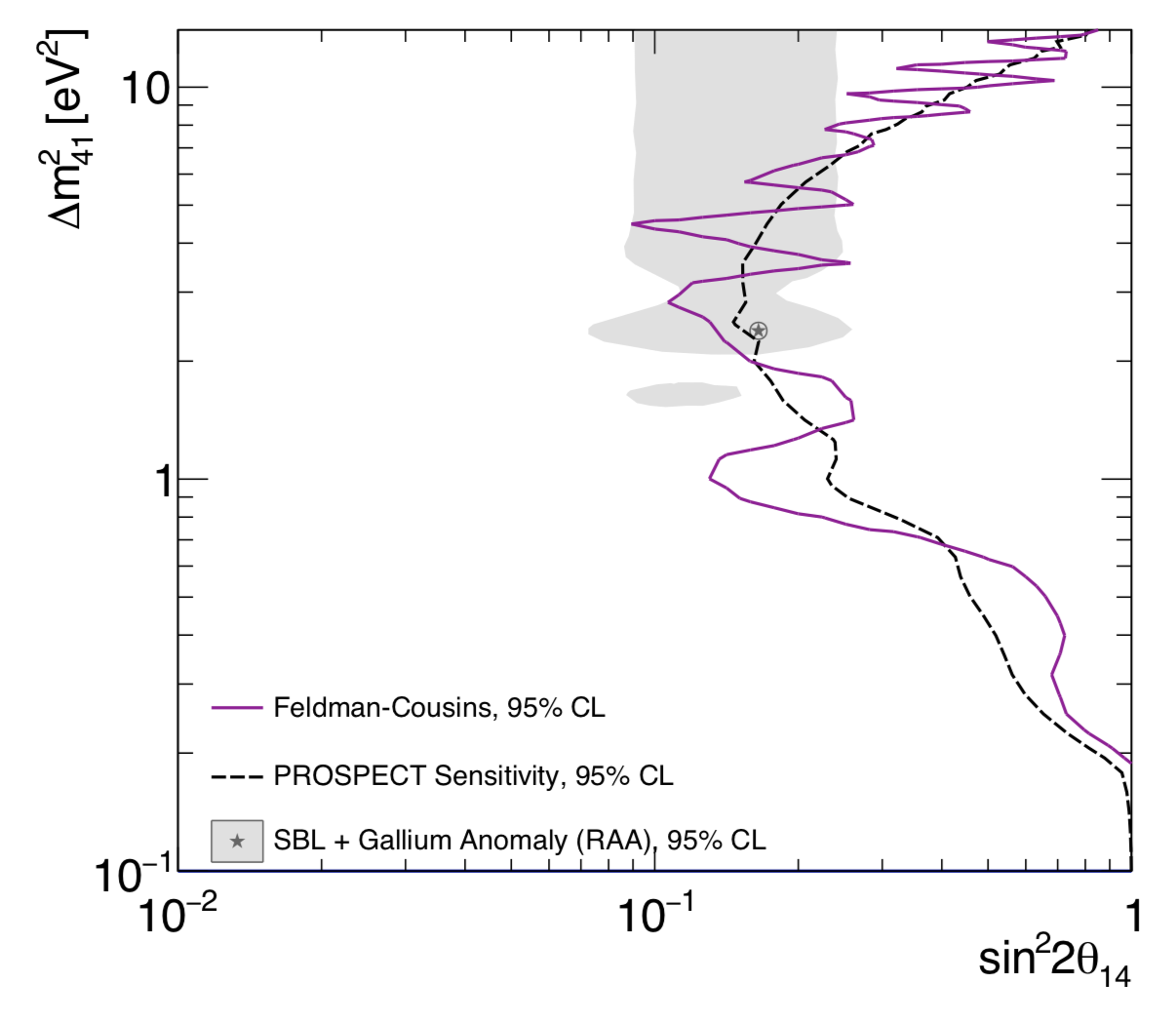 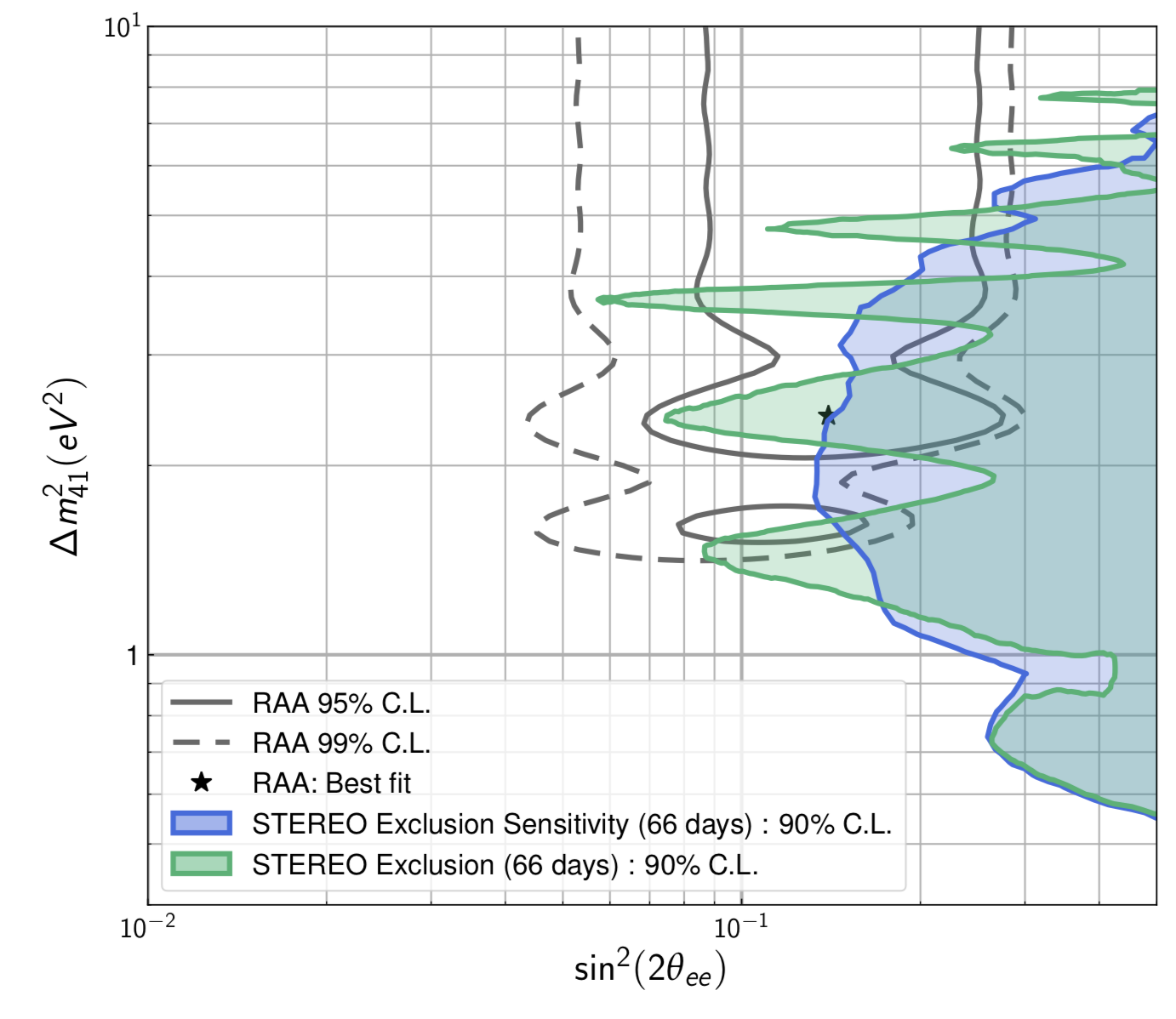 STEREO, 1806.02096
PROSPECT,  1806.02784
Jiajun Liao
Baroque Neutrinos
25
IceCube
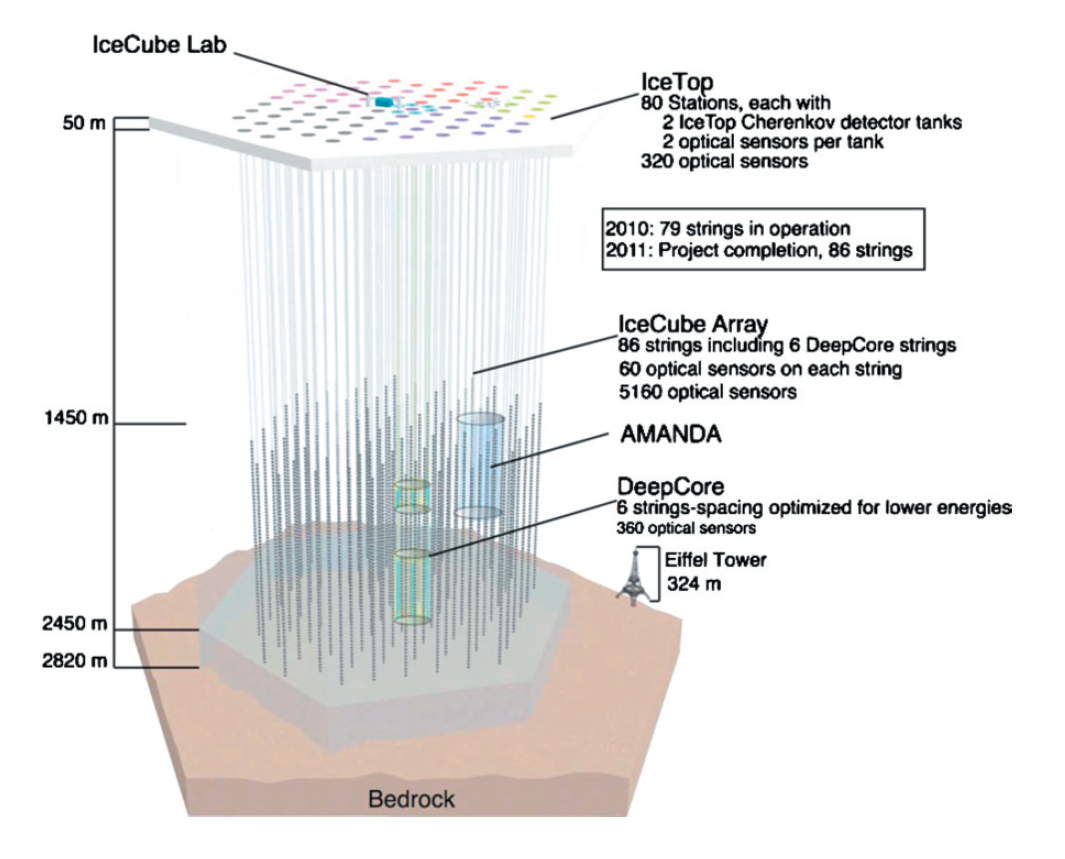 Jiajun Liao
Baroque Neutrinos
26
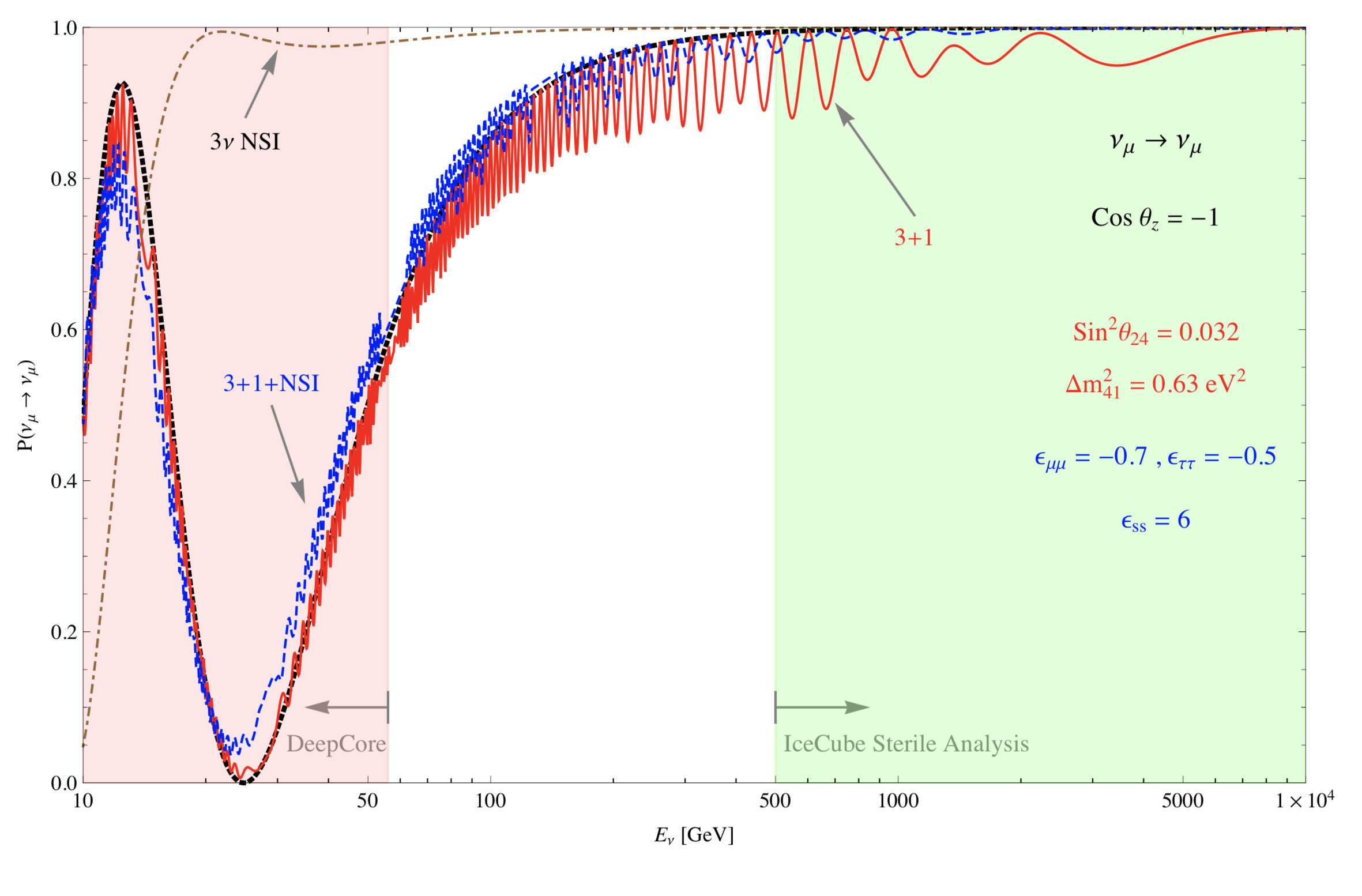 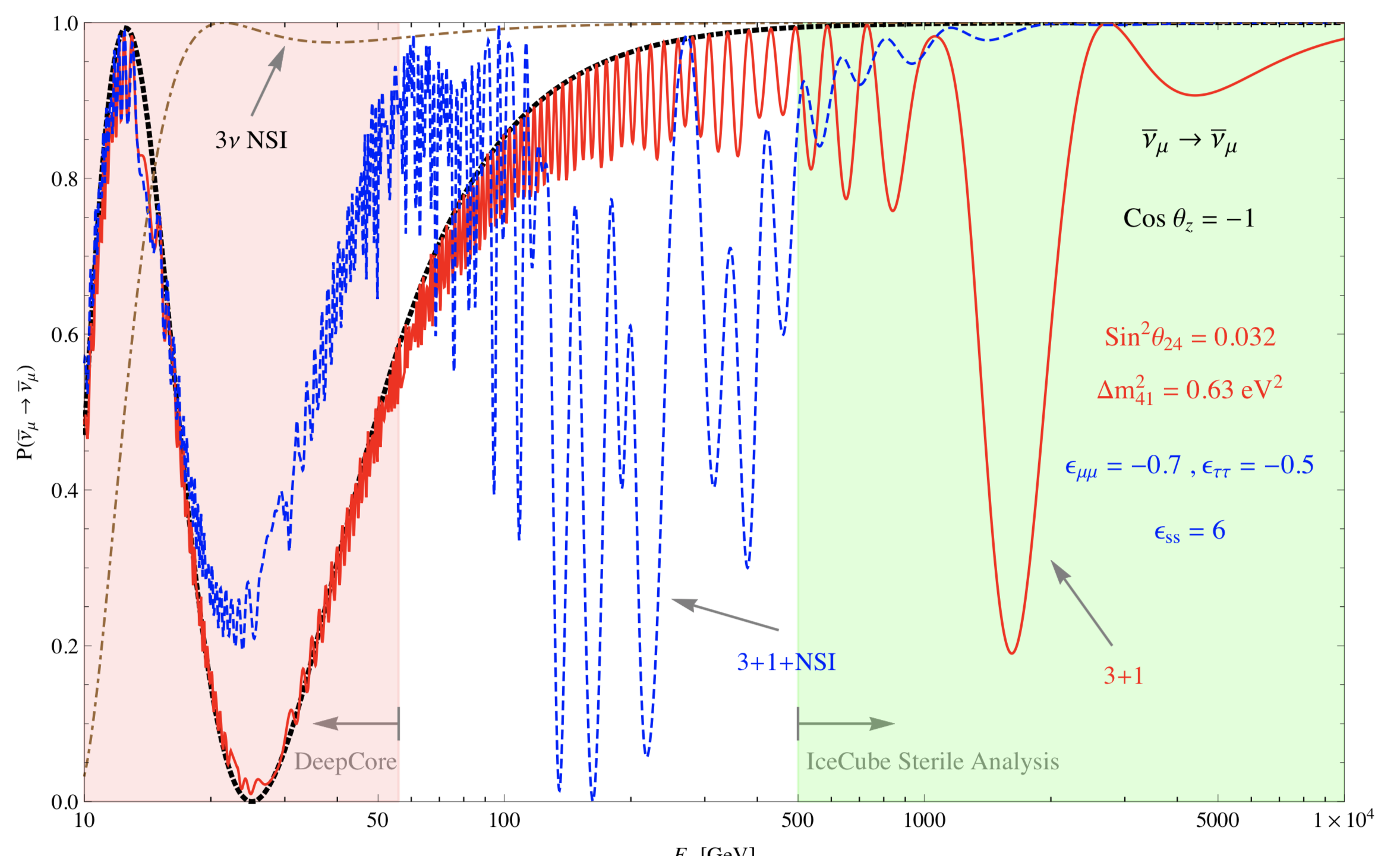 1810.11940v2
Jiajun Liao
Baroque Neutrinos
27
Constraints
NC NSI
CC NSI
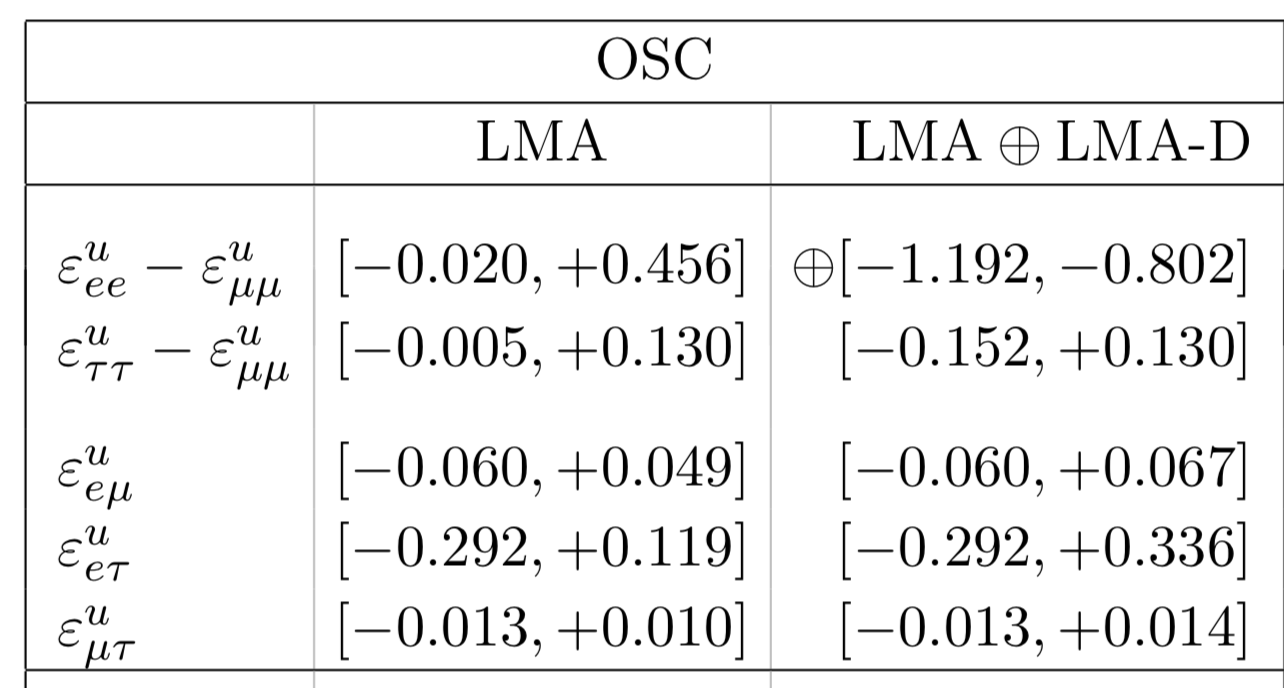 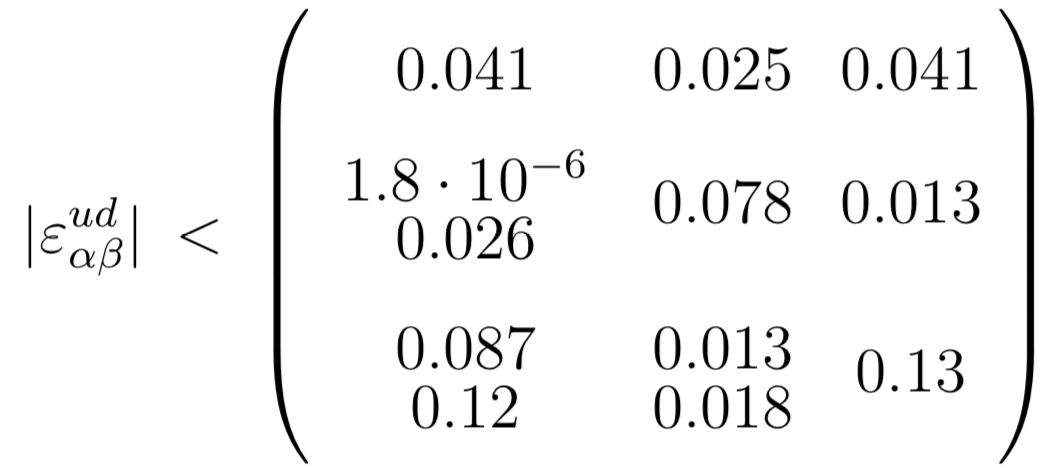 0907.0097
1805.04530
Model independent bounds from neutrino oscillation data 
allow large diagonal NSI parameters with O(1) differences between them
Jiajun Liao
Baroque Neutrinos
28